Needs and support for 2019-2021 AGRI’s perspective
Alexia ROUBY
Research programme officer
European Commission
DG Agriculture and Rural Development
Outline
Research and innovation
On-going projects to link with
2020: still open under WP2020
2021: coming up under Horizon Europe (strategic plan)

EIP-AGRI: planned activities on digital and agri-food

Innovation and digitalisation under the future CAP
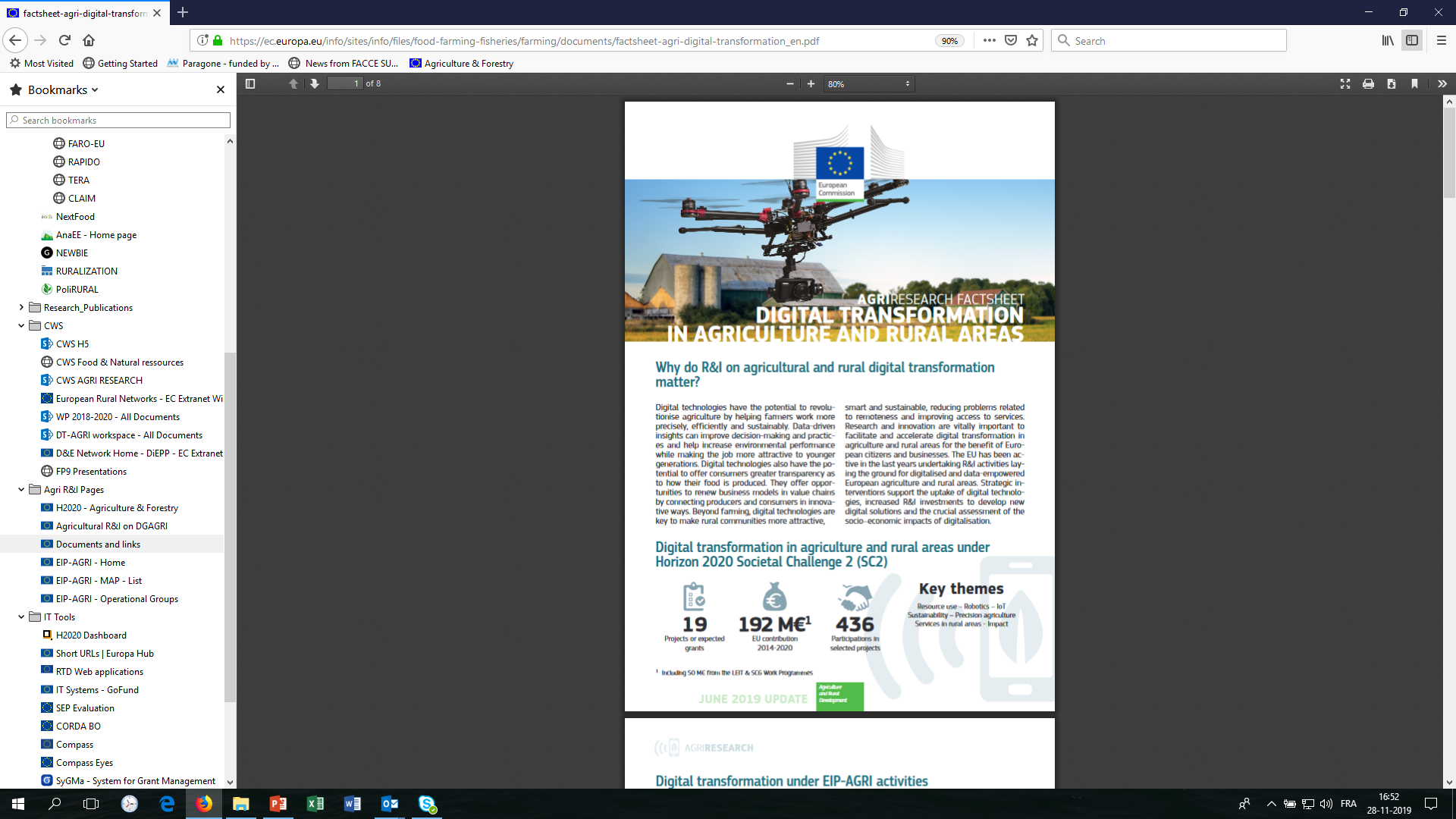 R&I Horizon 2020
Over 600M€ invested in R&I on value chains (inc. Food) and digital transformation under H2020 SC2
Still open for applications in 2020: 
DT-ICT-09-2020: Boost rural economies through cross-sector digital service platforms 
RUR-05-2020: Connecting consumers and producers in innovative agri-food supply chains
RUR-06-2020: Innovative agri-food chains: boosting sustainability-oriented competitiveness
RUR-07-2020: Reducing food losses and waste along the agri-food value chain
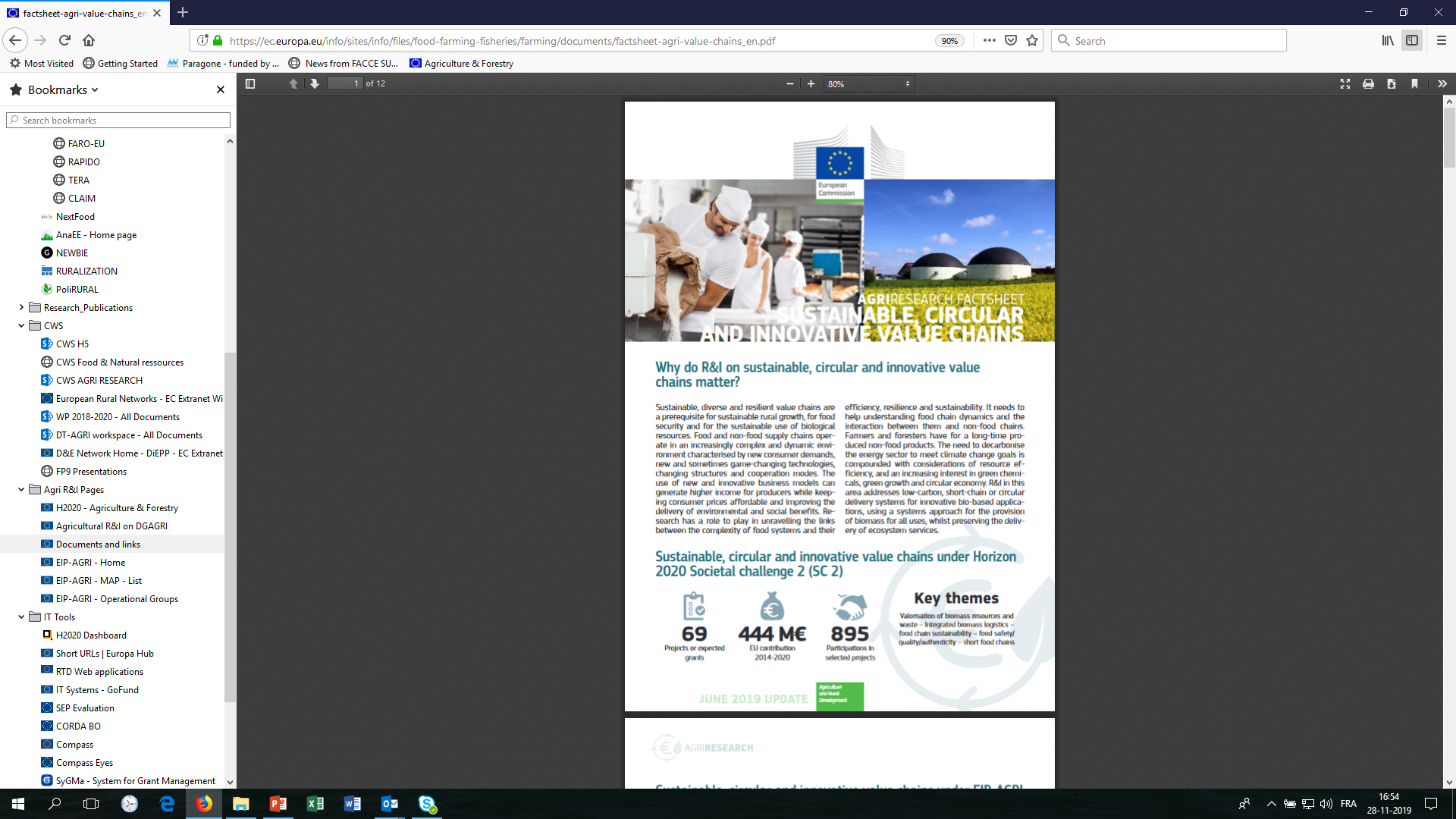 Large-scale initiatives to keep in touch with:
IOF2020: Internet of things in agri-food
SMARTAGRIHUBS: digital innovation hubs in agriculture
ATLAS: Agricultural Interoperability and Analysis System
DEMETER: Building an Interoperable, Data-Driven, Innovative and Sustainable European Agri-Food Sector

ERANET ICT-AGRI-FOOD: Call expected soon https://www.ictagrifood.eu/
R&I Horizon Europe (coming in 2021)
Key points of interest for S3 inter-regional partnerships
6 impacts applying across the cluster: climate, biodiversity, circular resource use, sustainable production, socio-economic and demographic change and governance
Attention to place-based innovation: developing solutions that are anchored in specific regions/territories
Living labs for accelerating farming systems transition
Digital « as an enabler » – developed with and for the people
The key role of business models that create and retain value – Importance of rural areas, competitiveness, power relations.
Agricultural knowledge and innovation systems: « smart specialisation strategies » explicitly mentioned as an important part of the innovation ecosystem.
Sustainable management and efficient use of natural resources 
Climate mitigation and adaptation
Plant health
Animal health and welfare 
Use and delivery of ecosystem services
Sustainable forest management
EU plant protein production 
Sustainable land use, rural development  and territorial linkages
Digital innovations 
AKIS; advice, building skills, participatory approaches and information sharing
International partnerships for sustainable agriculture for food and nutrition security
What is in it?
7 Intervention Areas (IAs)
[Speaker Notes: … and more specifically in Intervention Area 3

--

Cluster 6 consists of 7 interlinked Intervention Areas. 
Environmental observation
Biodiversity and natural capital
Agriculture, forestry and rural areas
Sea and oceans
Food systems
Bio-based innovation systems
Circular systems
 
IA3: Agriculture, Forestry and Rural Areas 

Rationale for IA 3:

Resilient and sustainable agriculture and forestry provide economic, environmental and social benefits and is a prerequisite for continued food security.

They feed into dynamic value chains, manage land and natural resources as well as deliver a range of vital public goods including carbon sequestration, biodiversity preservation, pollination and public health. 

Integrated and place-based approaches are needed to promote the multiple functions of agro- and forest (eco)systems taking into account the changing context for primary production, notably in relation to climate change and environment, resource availability, demography and consumption patterns. 

Quality and safety of agricultural products shall be ensured to enhance consumer confidence. 

Plant health and animal health and welfare shall also be ensured. It is also necessary to address the spatial, socio-economic and cultural dimension of agriculture and forestry activities and mobilise the potential of rural and coastal areas.]
European Innovation Partnership for Agricultural Productivity and Sustainability
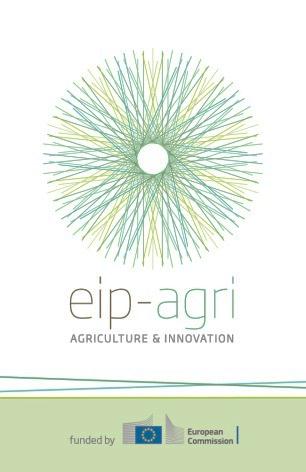 HORIZON 2020/EU
CAP
[Speaker Notes: So far R&I in agriculture, food and rural areas have been implemented through both policies CAP and Horizon 2020. 

In the 2014-2020 period, the European Commission has established strong links between Horizon 2020 and the CAP thanks to development and implementation of the very successful European Innovation Partnership for agricultural productivity and sustainability (EIP-AGRI). The EIP-AGRI a major policy and networking initiative designed to speed up innovation on the ground. 

The EIP-AGRI is based on an interactive innovation model, which promotes collaboration between various actors (e.g. farmers, foresters, entrepreneurs, product users, consumers, researchers, etc.) to identify the end-users’ needs and make best use of complementary types of knowledge in view of co-creation and diffusion of solutions ready to implement in practice.]
EIP-AGRI Seminar: ‘New Skills for Digital Farming’
AIM:
Contribute to the design and implementation of approaches and tools that can help farmers and farm advisers develop the skills they need in the face of the digital transition in agriculture.
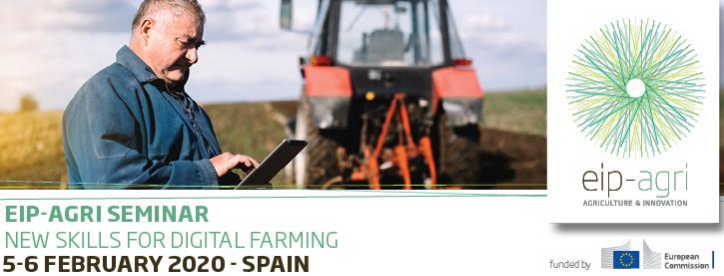 Organised in collaboration with the Spanish Ministry of Agriculture

Who? Farmers and their organisations, advisors and innovation support services, RDP Managing Authorities/ Network Support Units, actors in the field of higher education and vocational education & training (VET), ICT companies, European projects…

Call for expression of interest launched early September (closed on 7/10)
Assessment of applications + definition of programme: ongoing

Event webpage: https://ec.europa.eu/eip/agriculture/en/event/eip-agri-seminar-new-skills-digital-farming
EIP-AGRI supporting the digital transformation in agriculture
Reminder of relevant activities (2016 – 2018)
EIP-AGRI Focus Group “Mainstreaming precision farming”
H2020 Workshop “Digitising the agri-food sector" 28-29 September 2016, Brussels
EIP-AGRI seminar “Data revolution: emerging new business models in the agri-food sector” 22-23 June 2016 Sofia, Bulgaria
EIP-AGRI Workshop on "Data Sharing: ensuring a fair sharing of digitisation benefits in agriculture" 4-5 April 2017 Bratislava, Slovakia 
EIP-AGRI Seminar "Digital Innovation Hubs: mainstreaming digital agriculture" 1-2 June 2017 Kilkenny, Ireland.
Agri Innovation Summit (AIS 2017) 11-12 October 2017 Lisbon, Portugal.
Digitisation Day 17 November 2017 Brussels
EIP-AGRI Workshop “Enabling farmers for the digital age: the role of AKIS” 26-27 April 2018 Jurmala, Latvia
EIP-AGRI Seminar “Multi-level strategies for digitising agriculture and rural areas” 12-13 December 2018 Antwerp, Belgium
EIP-AGRI Seminar: ‘New Skills for Digital Farming’
WHY
Lack of awareness and skills: barrier to widespread use of digital technologies on farm
Shortage of digital skills across European economic sectors
MS recognise the need to invest in training and upskilling in agriculture(*)
Needs are different according to the farmer’s profile (EIP workshop in Jurmala, April 2018)
Need to develop appropriate training and educational programmes as part of integrated ‘digital strategies’ (EIP Seminar in Antwerp, December 2018)
Role of future CAP strategic plans to support the modernisation of the agricultural sector, including use of digital technologies
(*) See the declaration of cooperation on ‘A smart and sustainable digital future for European agriculture and rural areas’
EIP-AGRI Seminar: ‘New Skills for Digital Farming’
Seminar objectives 

Identify the skills that can help farmers better understand and use digital technologies
Share successful educational and training initiatives that can raise awareness and foster digital skills in the farming community
Discuss how the CAP strategic plans can address the digital skills gap in the farming sector, by stimulating cooperation between relevant actors and by combining policy instruments
Explore ways to connect European actors in the farming, advisory, educational and vocational training sectors to develop a strong support system for agricultural knowledge exchange and innovation
Thank you!
Alexia Rouby – DG Agriculture and rural development
Research and innovation
Alexia.rouby@ec.europa.eu
#HorizonEU
http://ec.europa.eu/horizon-europe
© European Union, 2018. | Images source: © darkovujic, #82863476; © Konovalov Pavel, #109031193; 2018. Fotolia.com
[Speaker Notes: In conclusion, ladies and gentelmen, 

I am fully convinced that we are on the right track and that we need to strengthen our activities in line with our long-term AGRI strategy to accelerate the transition to sustainable and circular agri-food systems. 

However, in view of the ongoing strategic planning for Horizon , I would happy to hear your views on what and how we should continue working. 

Thank you very much.]